Tuesday
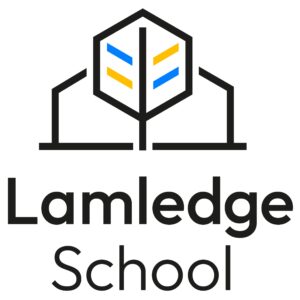 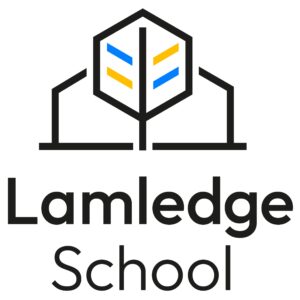 Spiritual, Moral, Social and Cultural Development (SMSC)
Awareness Days this week…Click on the images or links for more information or activities.
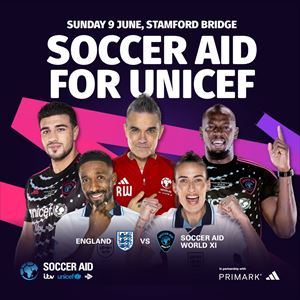 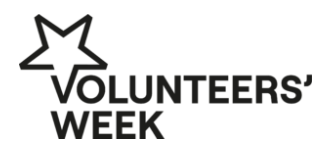 This week is National Volunteers Week. What is volunteering?Volunteering is when someone spends unpaid time doing something to benefit others.

Target this week…
Each day, volunteer some of your time to help somebody. This might be helping somebody carry a heavy item, helping somebody to clear something away. If a member of staff recognises you volunteering your time, you will get a WOW moment!
Soccer Aid is a football match which is played every year to raise funds and awareness for UNICEF. The teams are always a mixture of celebrities and ex-professional footballers. Who is playing? Click on this link to find out if you know anybody!